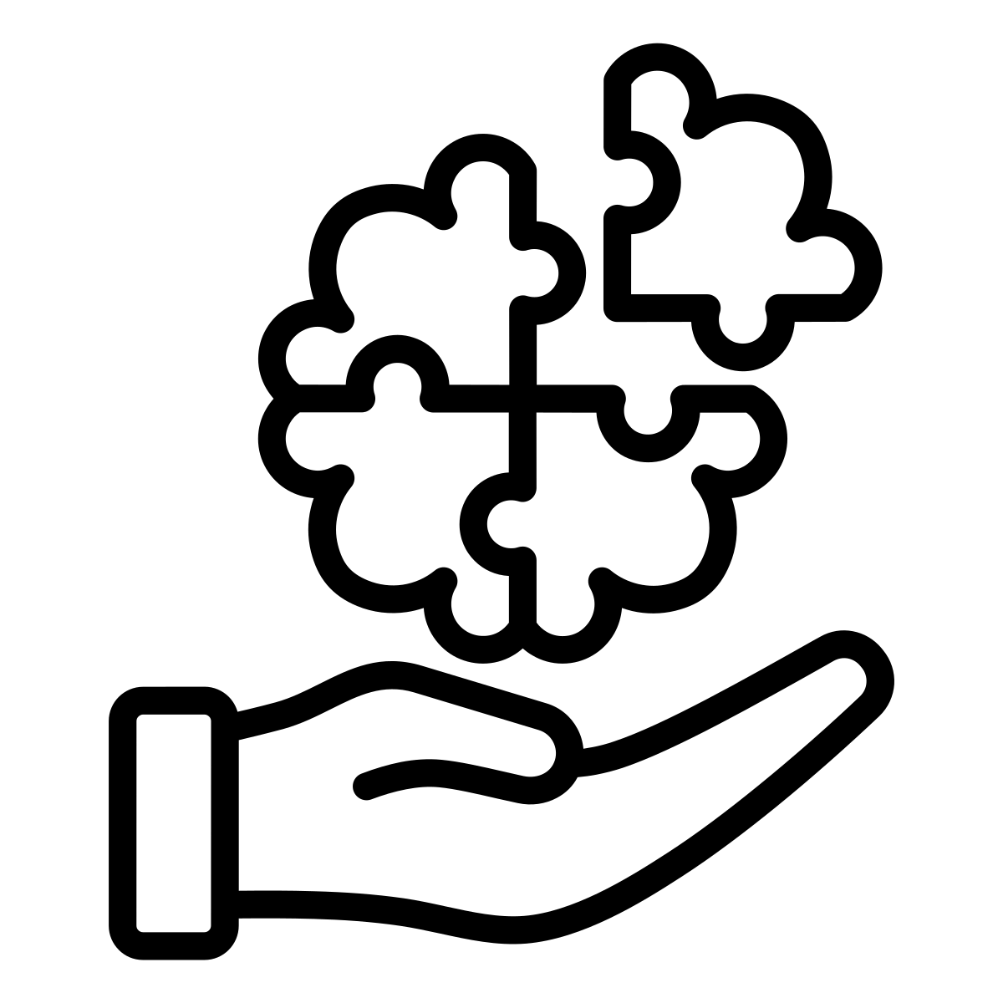 What They Remember May Not Be What They Understand: A Study of Mnemonic Recall and Performance by Introductory Statistics Students
CAUSE webinar 
9/17/2024
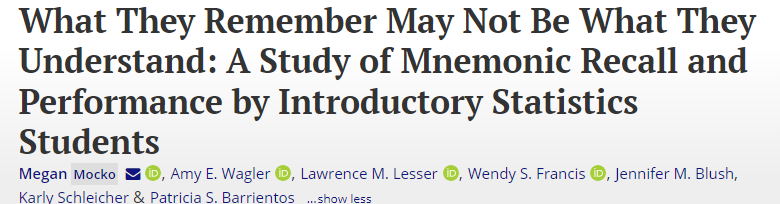 A technique (25 centuries old!) used to assist memory in recalling a fact or a process
Collections in statistics:  Hunt (2010), Lesser (2011), Stalder & Olson (2011)
EXAMPLES:
Acronym from first letters:  PHANTOM
Problem
Hypotheses
Assumptions
Name of Test
Test Statistic
Obtain a p-value
Make a conclusion
Sentence mnemonic 
In a left-skewed distribution, the tail points to the lower values.
What is a mnemonic?
Prior research (mostly surveys) on statistics mnemonics
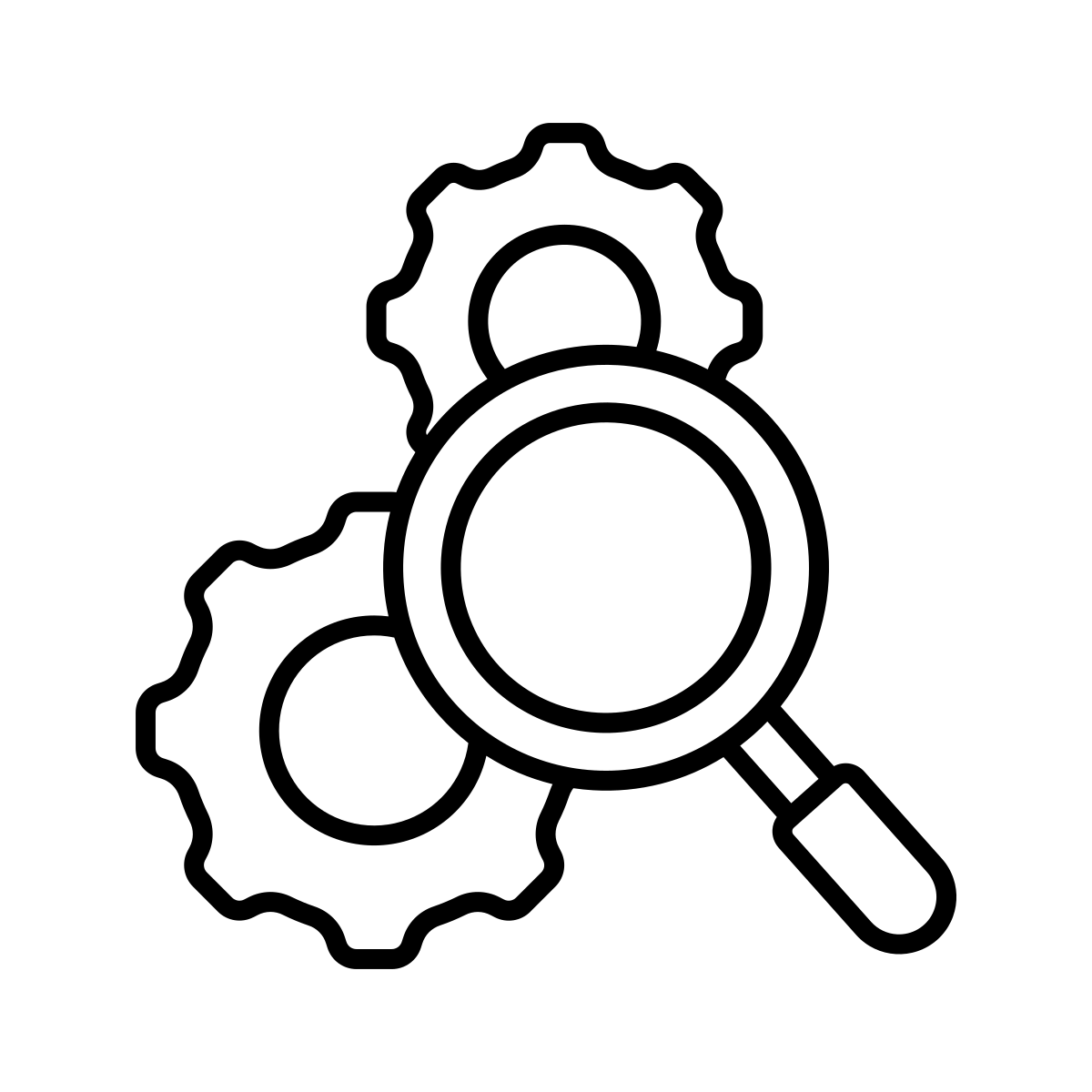 vanVoorhis (2002), in Teaching of Psychology

Stalder and Olson (2011), in Teaching of Psychology

Mocko et al. (2017), in JSE (now JSDSE)
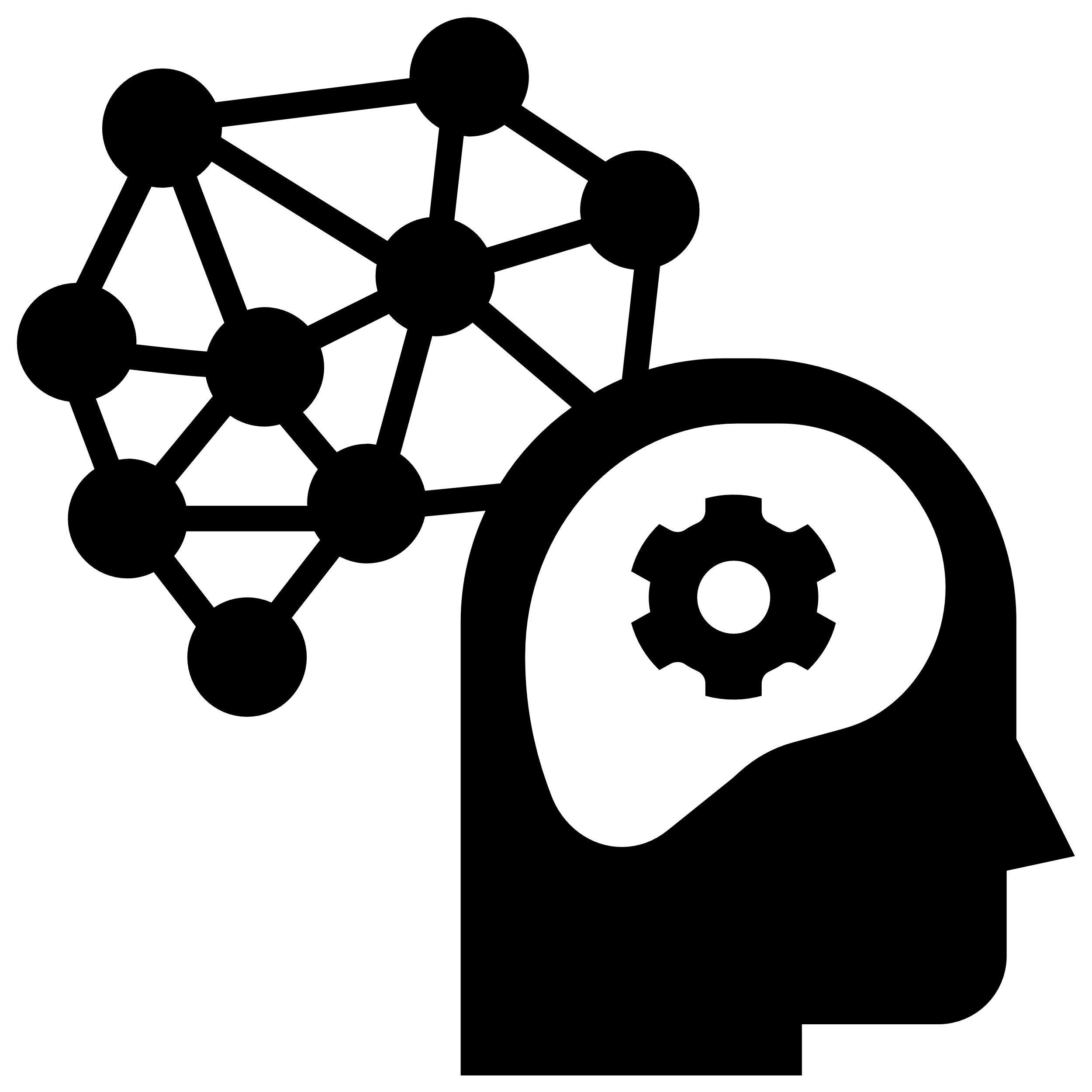 “Students cannot apply what they understand if they do not remember it.
 Moreover, a good memory expands the repertoire of cognitive capabilities upon which new understandings can be developed and expedited. 
Effective thinking does not occur in a vacuum.”

William Klemm (2007, p. 61)
The research questions
Open Recall: Which mnemonics do students recall more often? 
Self-Reported Familiarity: Which mnemonics do students state familiarity?
Explained when Cued: Which mnemonics do more students explain when given the mnemonics as a cue?
Apply: What mnemonics do students apply correctly to exam-like questions given on the extra-credit surveys that would benefit from using mnemonics?
Associations: What is the association between Open-Ended Recall and Application as well as between Explained When Cued and Application for the 14 mnemonics in the study? Is there a difference between acronyms and more prolonged(e.g., sentence or song) mnemonics?
Predictive of Explained when Cued: Do the self-reported scores predict objective measures in memory?
Predictive of Application: Do the self-reported scores predict objective measures in performance?
Data Collection in 2017
Recall: Which mnemonics do students recall more often when asked to list mnemonics to which they have been exposed?
3. Explained when Cued: Out of the mnemonics assessed at that time point, which mnemonics do more students explain when given the mnemonics as a cue?
4. Apply: What mnemonics do students apply correctly to exam-like questions (on the extra-credit surveys) that would benefit from using mnemonics?
Open recall, correct, and use for time points 1 and 3
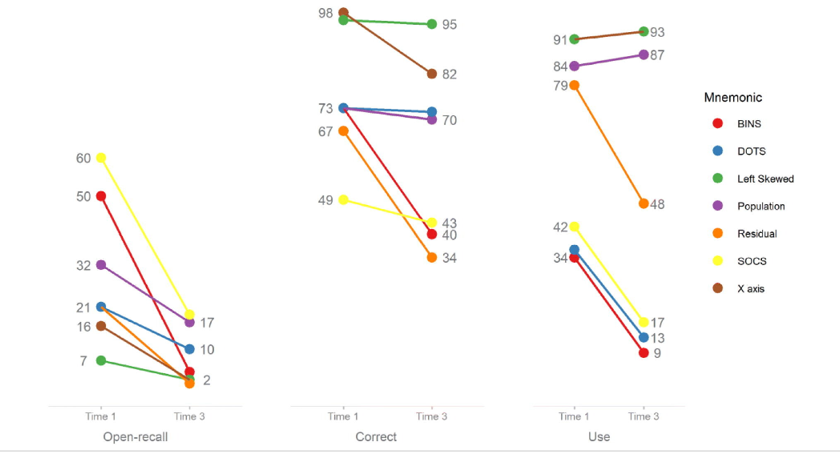 RQ 1
RQ 4
RQ 2
Recommendations for Teaching
Next Steps
Self–reported familiarity
2. Self-Reported Familiarity: With which mnemonics do students state familiarity?
Self-Reported Familiarity for mnemonics 1 – 7 time points 1 and 3


Red (1) is low 
Dark Blue (7) is high
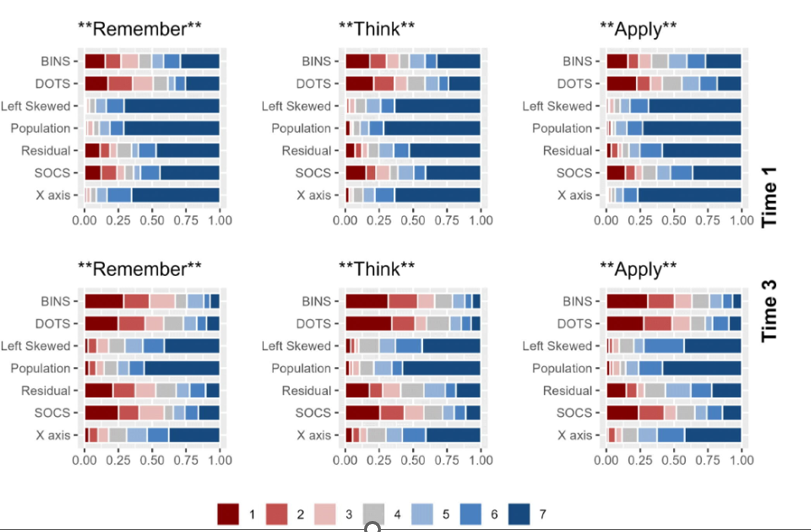 5. Associations: What is the association between Open-Ended Recall and Application as well as between Explained When Cued and Application for the 14 mnemonics in the study? Is there a difference between acronyms and longer (e.g., sentence or song) mnemonics?
6. Predictive of Explained when Cued: Do the self-reported scores predict objective measures in memory?
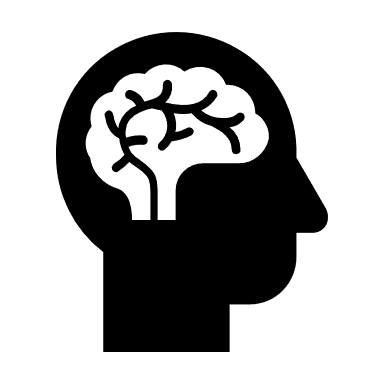 Students who were more likely to say that they could remember it were also more likely to explain it.
6 &7. Predictive of Explained when cued/Application: Do the self-reported scores predict objective measures in memory/performance?
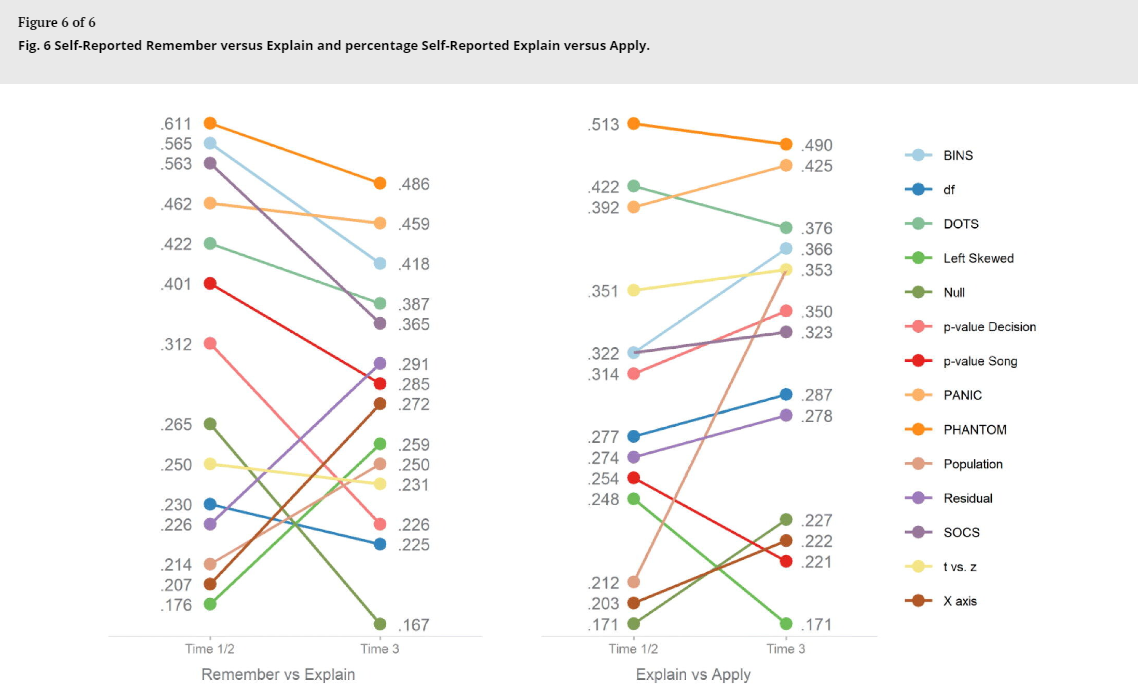 Cramer’s V effect sizes reported in this figure
[Speaker Notes: See earlier comment about font size]